স্বা গ ত ম
স্বা গ ত ম
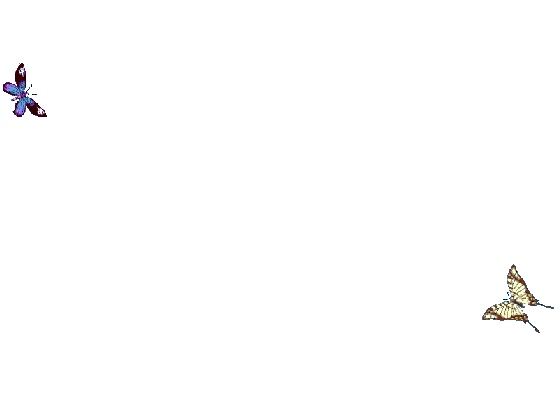 পরিচিতি

সুপর্না সরকার তন্ময়
সহকারি শিক্ষক
ধুলিহর সরকারি প্রাথমিক বিদ্যালয়
হোসেনপুর, কিশোরগঞ্জ
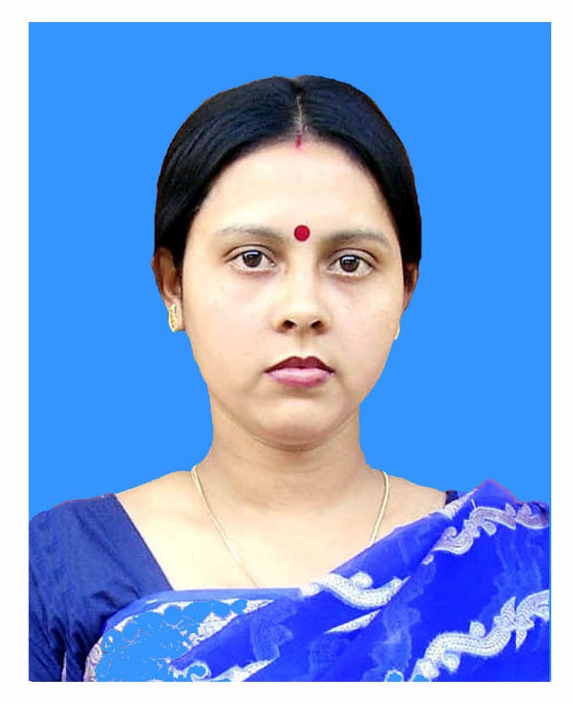 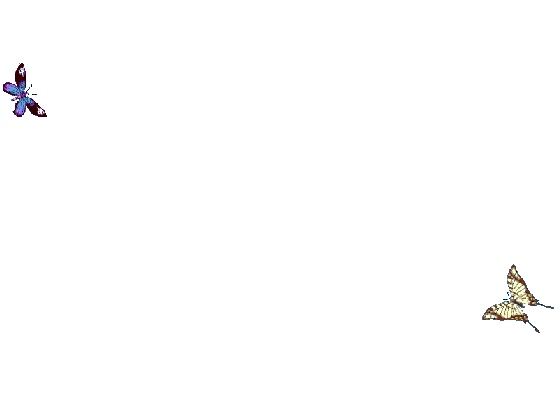 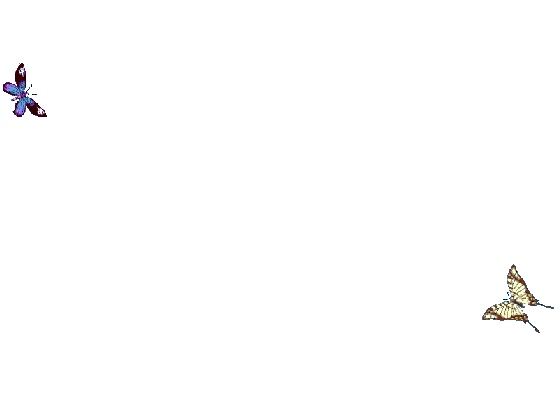 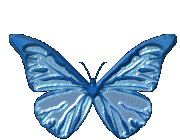 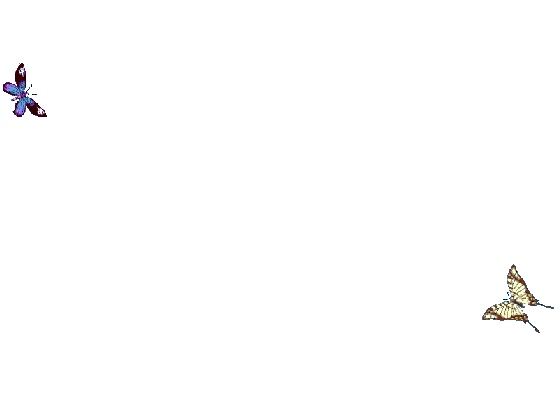 পাঠের শিরোনাম
প্রাথমিক বিজ্ঞান
৫ম শ্রেণি

আমাদের পরিবেশ
ছবিতে কি দেখতে পাচ্ছ?
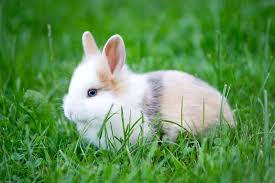 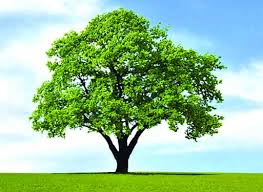 উদ্ভিদ ও প্রাণী একে অপরের উপর নির্ভরশীল
পাঠ্যাংশঃ 

উদ্ভিদ ও প্রাণীর পারস্পরিক  নির্ভরশীলতা
(পৃষ্ঠা ৪-৫)
শিখনফল
* উদ্ভিদ ও প্রাণীর পারস্পরিক নির্ভরশীলতা ব্যাখ্যা করতে পারবে
* উদ্ভিদ ও প্রাণীর বেঁচে থাকার জন্য ভৌত পরিবেশের  বিভিন্ন ‍উপাদানের (যেমন –মাটি,বায়ু,আলো, তাপ,পানি) গুরুত্ব ব্যাখ্যা করতে পারবে।
ছবিতে কী কী দেখতে পাচ্ছ?
ছবিতে কী কী দেখতে পাচ্ছ?
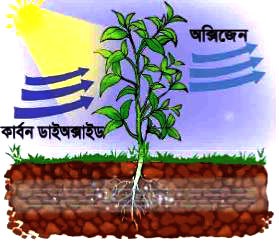 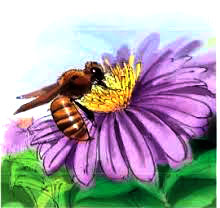 উদ্ভিদ ও প্রাণী কিভাবে একে অপরের উপর নির্ভরশীল?
উদ্ভিদ : উদ্ভিদ তার খাদ্য তৈরি, বৃদ্ধি, পরাগায়ন ও বীজের বিস্তরণের জন্য প্রাণীর উপর নির্ভরশীল। 

প্রাণী :  উদ্ভিদের ত্যাগ করা অক্সিজেন, উদ্ভিদের বিভিন্ন অংশ খাদ্য হিসেবে, প্রাণীর আবাসস্থল হিসেবে প্রাণী ব্যবহার করে। 

উদ্ভিদের বেঁচে থাকার জন্য কী কী প্রয়োজন?
সূর্যের আলো, মাটি, পানি, বায়ু ।
Kve©b WvBA·vBW,
cywó Dcv`vb, 
ex‡Ri we¯ÍiY BZ¨vw`
অক্সিজেন, 
খাদ্য, 
আশ্রয় ইত্যাদি
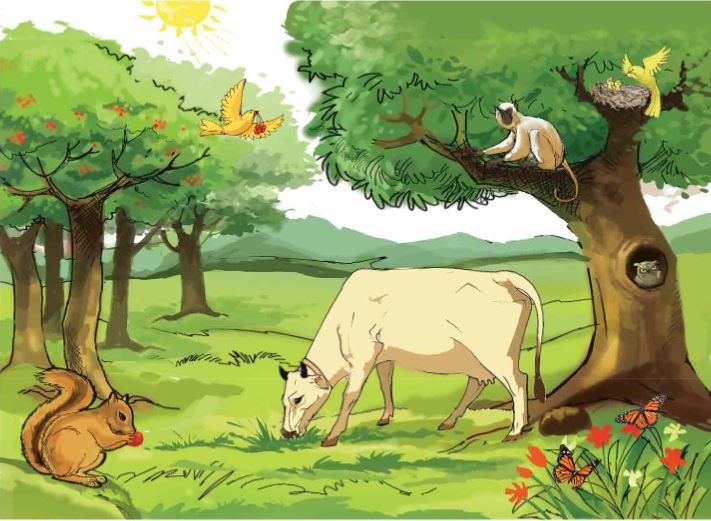 বাড়ির কাজঃ 
উপরের ছবিটি দেখে উদ্ভিদ ও প্রাণী কিভাবে একে অপরের উপর wbf©ikxj তার একটি তালিকা তৈরি কর
ধন্যবাদ
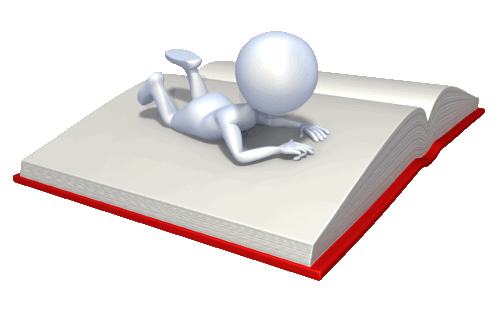